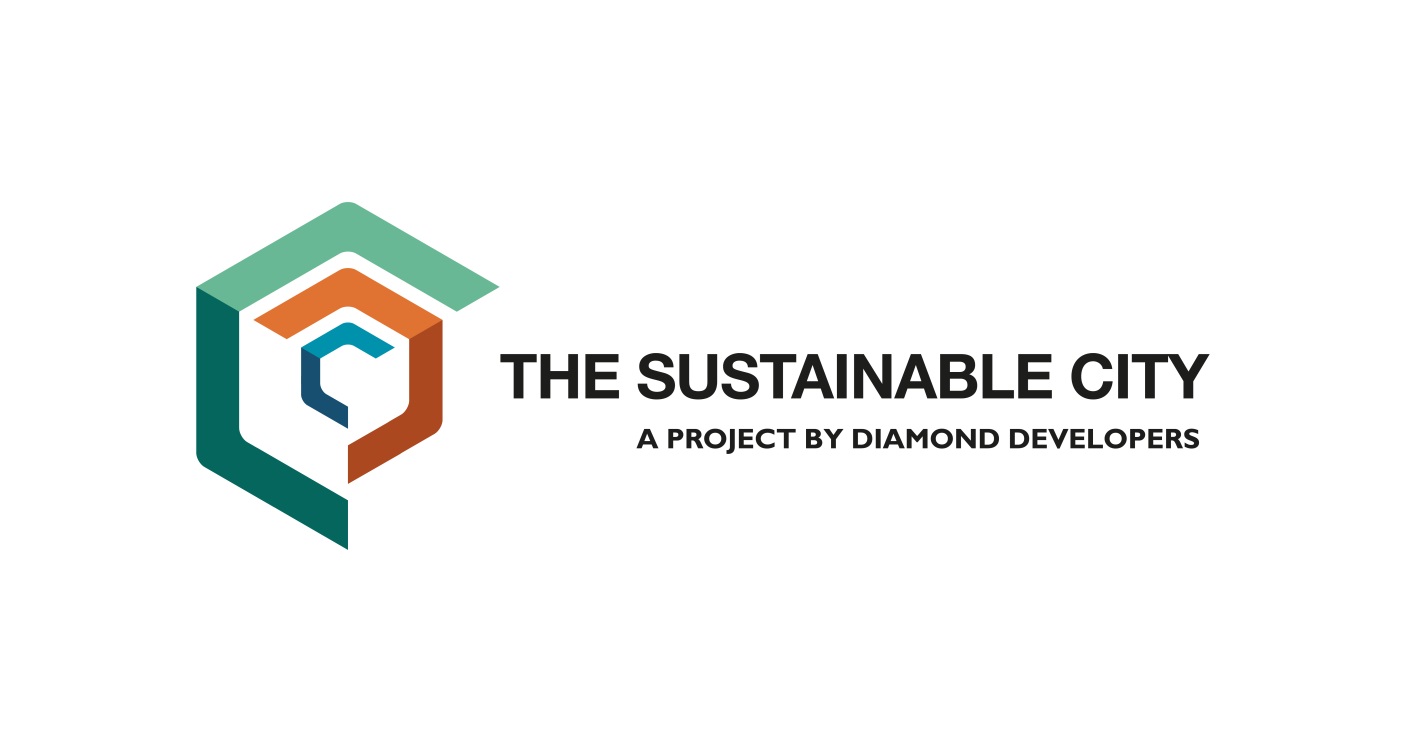 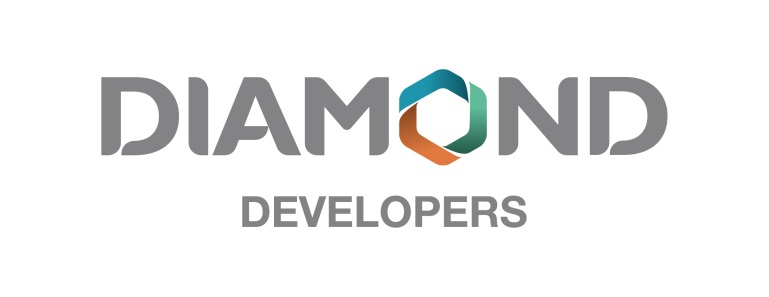 “The greater danger for most of us lies not in setting our aim too high and falling short…but in setting our aim too low, and achieving our mark” 

							Michelangelo
Introduction
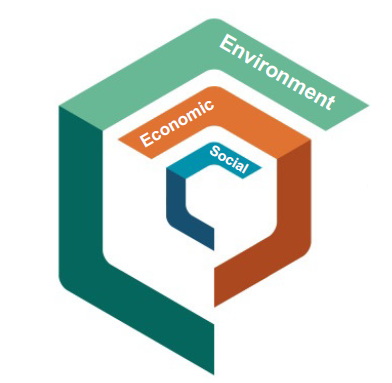 The Sustainable City (TSC) is a practical implementation of social, economic and environmental (SEE) sustainability. The City embodies the true meaning of sustainable living through stakeholder engagement, innovative design and future monitoring to sustain itself.
TSC comprises various land-uses such as residential, commercial, educational, urban farming, leisure, healthcare and The Sustainability Center of Excellence.
Location
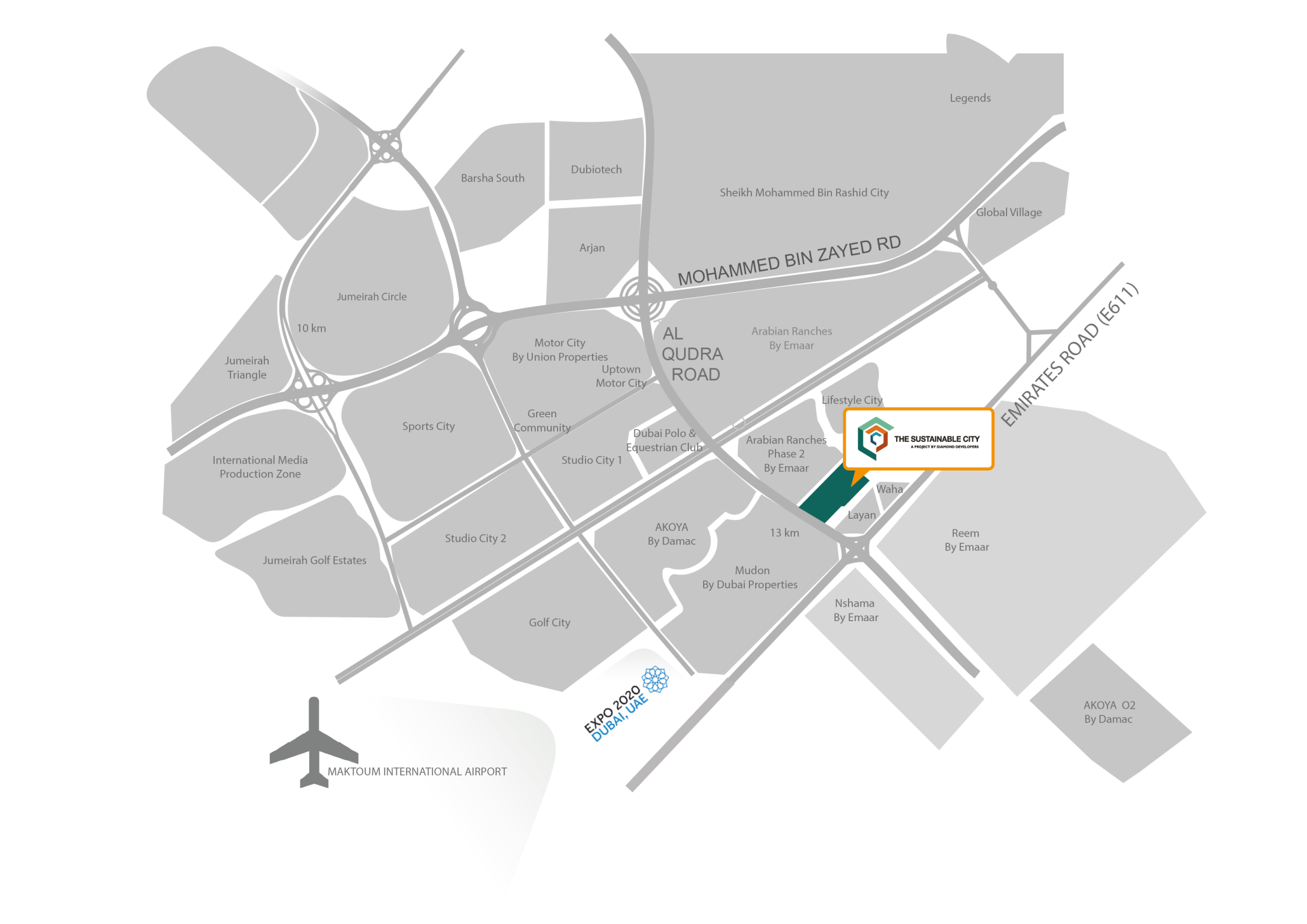 General information:

46 hectares

Located in Dubailand on Al Qudra Road 

20 minutes drive to Al Maktoum International Airport and the Burj Al Arab Hotel
The Sustainable City
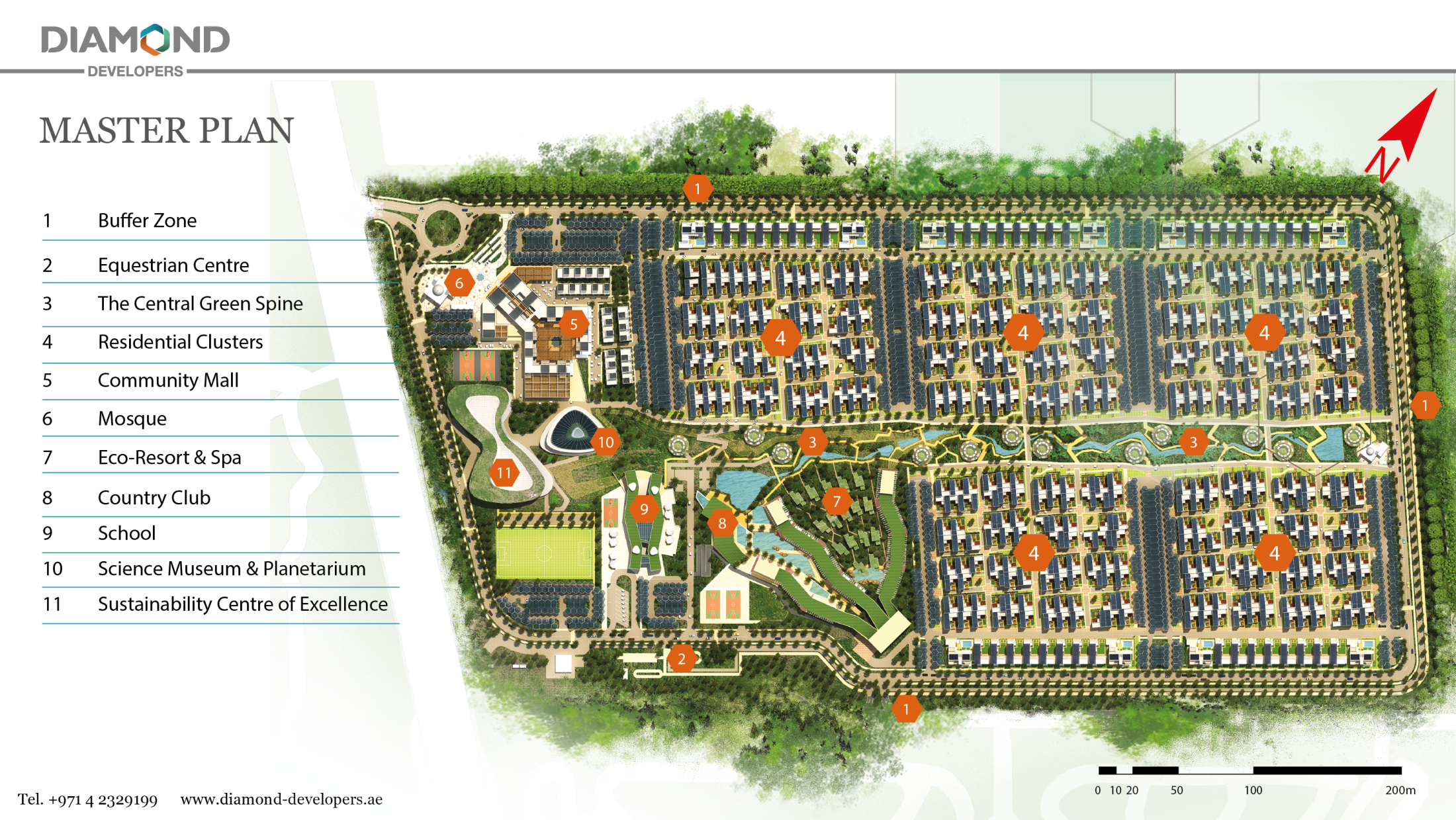 1. The Buffer Zone
General information:

 27m wide, surrounding the community
 Reduces air & noise pollution
 Barrier to dust
 Provides shade
 Enhances air quality

Consists of:

4 layers of 2500 trees, 10m in height 

Shaded two-way 4km horse track

Shaded two-way 4km cycle track

Shaded 3km rubberized walking track

A bio-swale collecting storm water runoff for recycling & reuse

Additional 1000 date palm trees on both sides of outer perimeter ring-road.
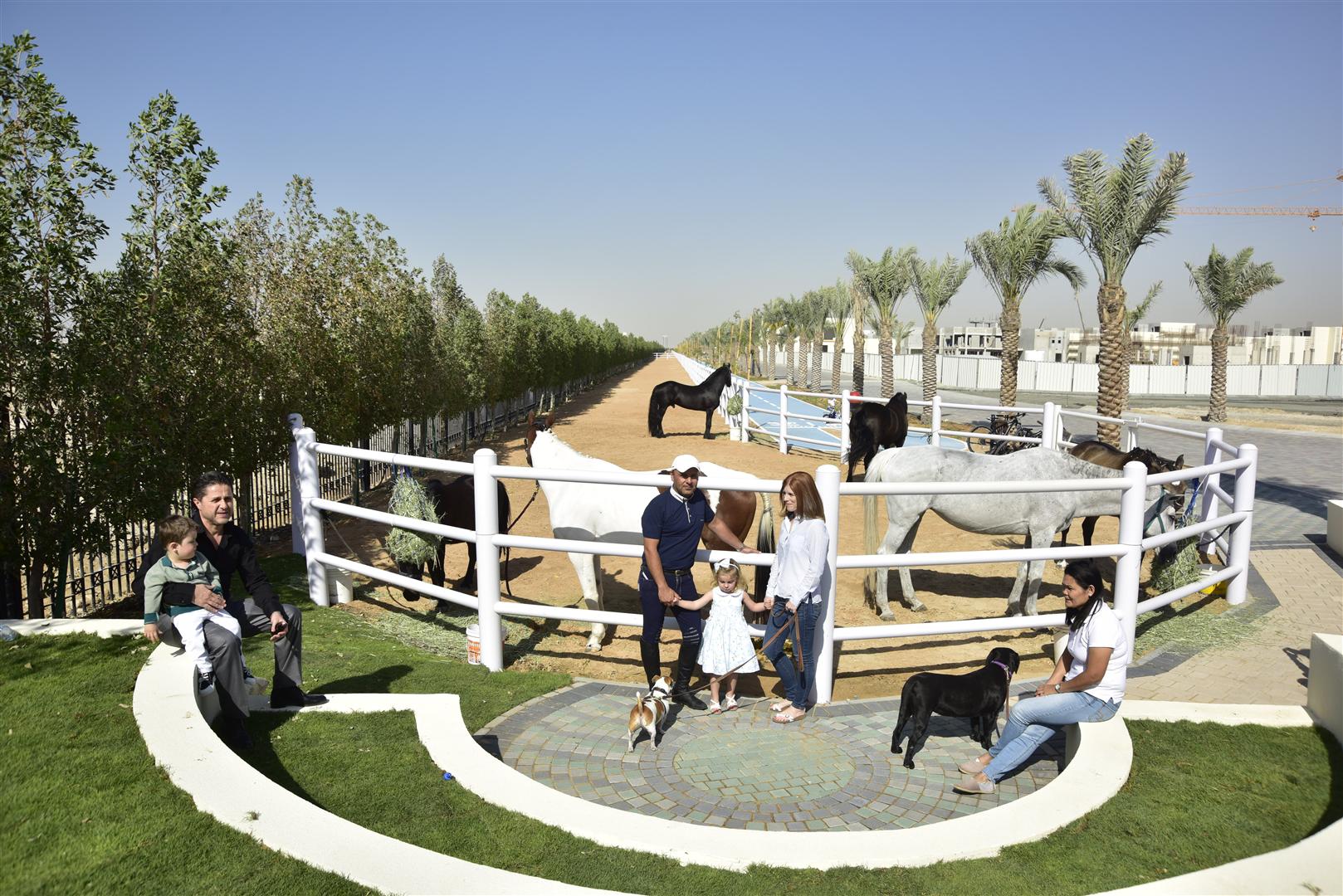 2. The Equestrian Center
General information:
4,400 sq. m land area
32 stable stalls

Activities include:

Horse riding lessons

Horse jumping and beauty shows

City horse carriage tours
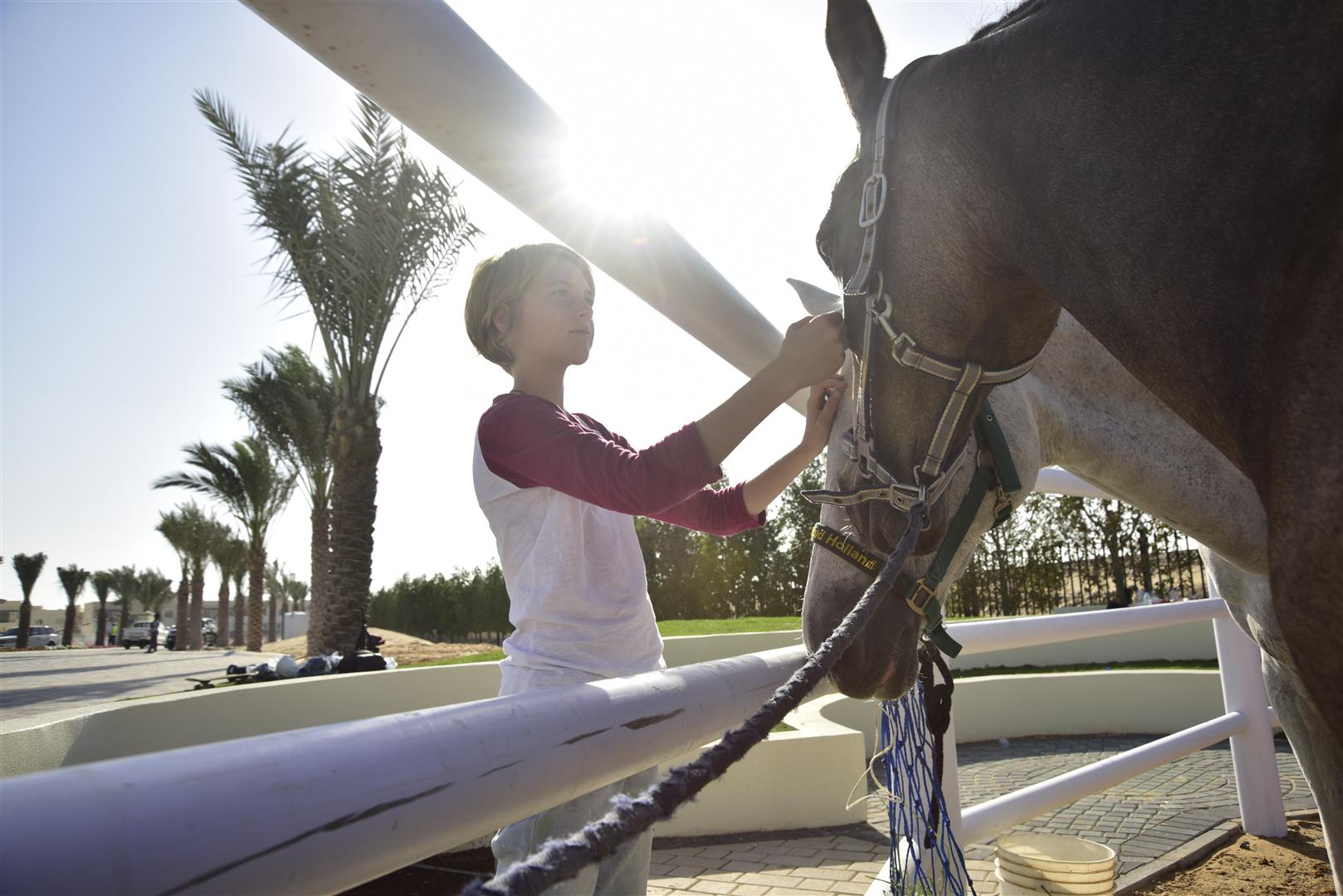 3. The Central Green Spine
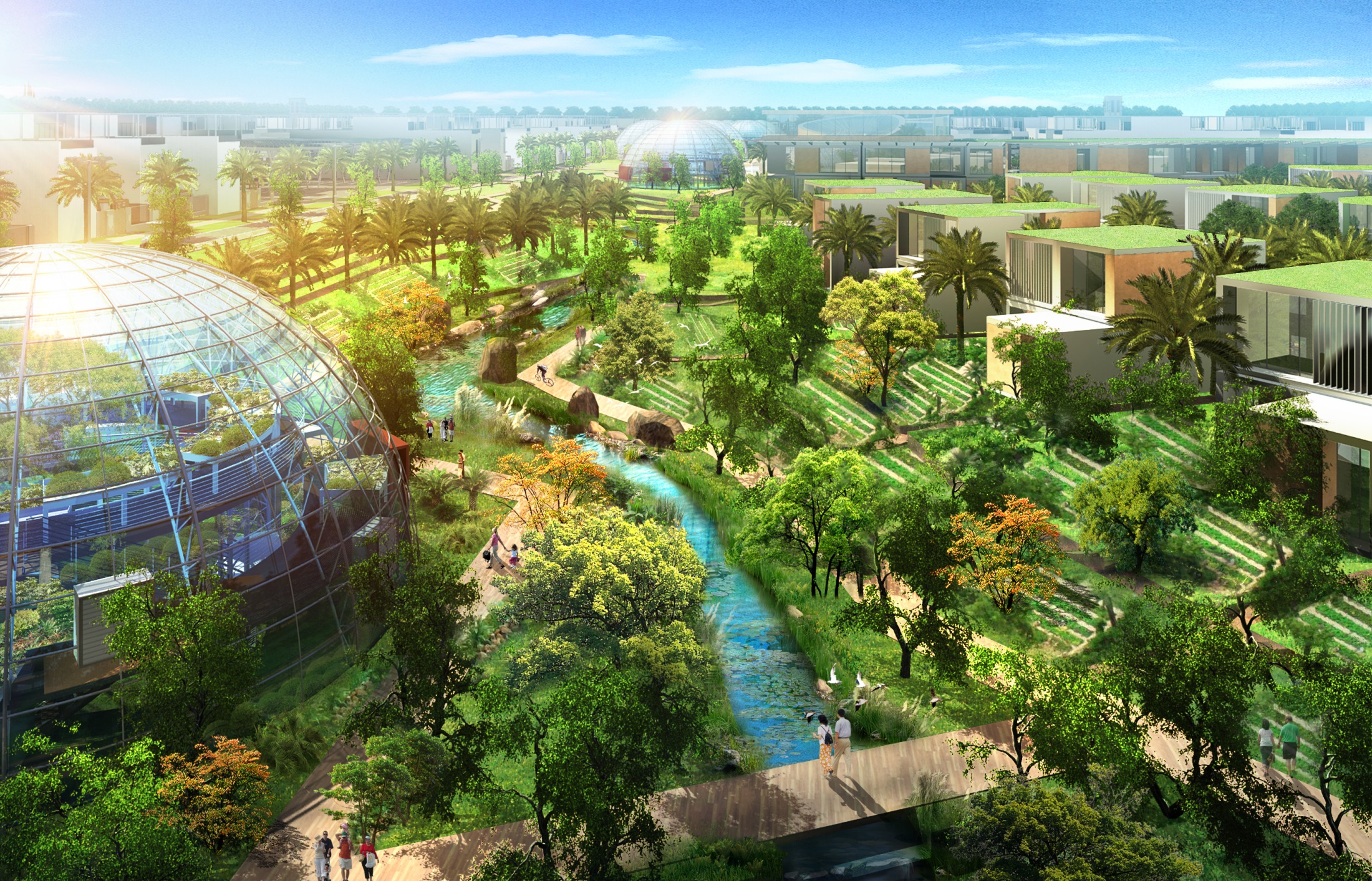 3. The Central Green Spine
General information:

36,000 sq. m
Productive landscapes
Urban farming 








Outdoor sports & recreation
Recycled water irrigation systems
Consists of:

1km rubberized jogging track

5 outdoor fitness, yoga & sport stations

Multiple shaded seating areas

Community swimming pool & gym with associated amenities

Two 100% recycled water lakes connected 
         by a stream with bridge crossings, waterfalls 
         & fountains to irrigate the trees

A traditional Falaj water irrigation system

3000 productive trees that include:
Palm
Citrus
Mango
Papaya
Pomegranate
Figs
3. The Central Green Spine
The 11 Biodomes:

Naturally ventilated

7m in height

300 sq. m each

Growing herbs, vegetables & fruits

Priority to residents

Surplus sold at Friday Community Market

Herb production will meet total residents’ needs
.
4. The Residential Clusters
General information:

5 clusters, 100 units each = 500 units total

Connected to Central Green Spine

Fully gated and monitored for safety and security

Each cluster divided into 16 lots of 3 & 4 bedroom courtyard & garden villas. 

Solar shaded parking areas function to:
generate power for outdoor LED lighting 
charge electrical cars & golf carts

10 to 100m distance between parking area & villas

2 allocated car parking spaces & 2 allocated golf cart spaces for each villa: 
1 golf cart space underneath the solar shaded parking area
1 golf cart space in villa
4. The Residential Clusters
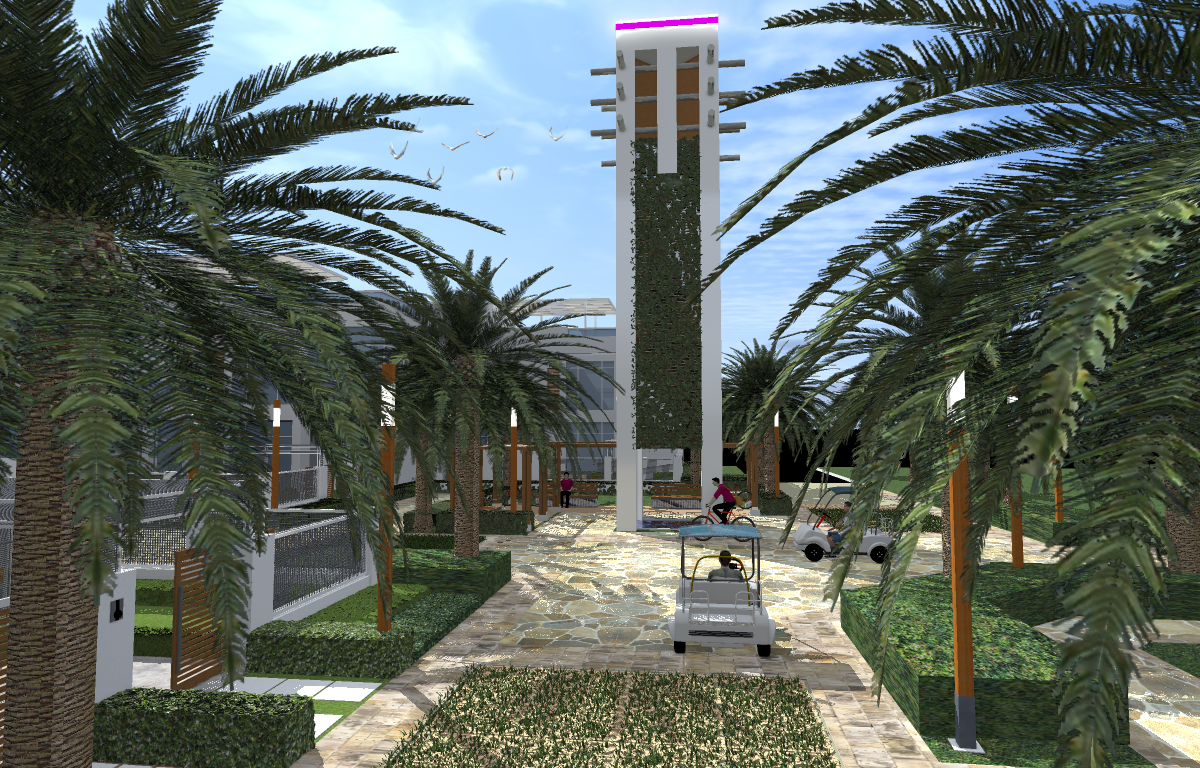 Within the clusters:

Sikkas (internal roads) fully pedestrianized

Shaded, safe & car free

Central urban plazas with a barjeel wind tower and electric shuttle stop

4 children play parks per cluster; 1 per 25 villas

Multiple recycling stations
4. Courtyard & Garden Villa
Private, North oriented , L-shaped units with abundant daylight & landscaped garden

Highly insulated UV reflective walls, roof and windows

Accessible solar shaded rooftop terrace overlooking the city

Smart, energy efficient air conditioning system with humidity controls

Energy-Star rated kitchen appliances

Solar water heaters

LED lighting

Water efficient fixtures, faucets & appliances

100% recycling of wastewater in separate grey & black water drainage networks
5. Community Mall
* Home owners enjoy a Net Zero service & maintenance fee scheme from shared revenues of the community mall rentals
General information:

A 15,000 sq m. community mall  that comprises:

Shops, cafes & restaurants, on the periphery of an outdoor central plaza

89 rentable apartments:
studios, 1 &2 bedrooms
rent priority to community employees.

Offices 

Healthcare clinic 

Nursery

Supermarket

Community amenities

Friday Community Market
6. Mosque
General information:

1500 sq. m
Located at the gateway of the city
700 person capacity

Consists of:

Sustainable design strategies:

100%  water recycling from ablution areas

LED lighting

High efficiency HVAC with moisture control

UV reflective paint

Solar Water Heaters

Solar shaded parking areas powering outdoor LED lighting
7. Eco-Resort and 8. Country Club
10,000 sq. m Eco-resort with 143 rooms

Offers tourists the opportunity to engage in community urban farming

To host the Sustainability Center of Excellence’s guests, professors and lecturers

The country club will have sports facilities & outdoor courts

Environmentally friendly design:
100% water recycling
LED lighting
High efficiency HVAC with moisture control
UV reflective paint
Solar water heaters
9. School
General information:
8,000 sq. m K-12 green school
1000 students
Sustainable building 
High-tech, digitized school

Details:
Progressive curriculum
Students will utilize TSC for interactive learning on:
renewable energy
water recycling
air quality
urban farming
waste management & composting
Access to equestrian center & green spine for P.E.
Various extra-curricular activities available
Outdoor learning
10. Science Museum & Planetarium
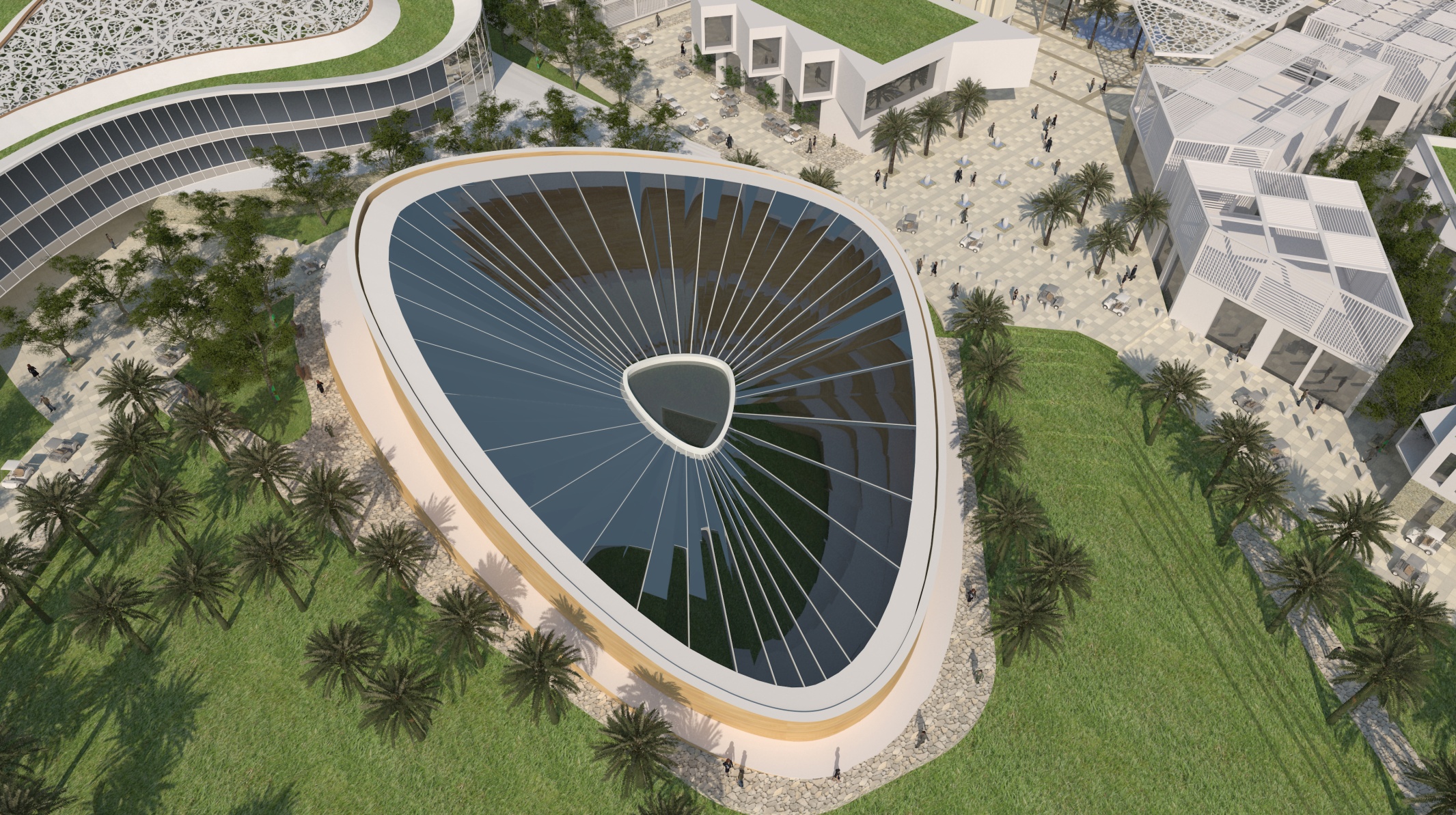 A 2,300 sq. m area for both The Science Museum & The Planetarium

The Science Museum:
Indoor & outdoor interactive sustainability exhibits on: energy, water, air, waste & transportation

An observation deck with a 360 degree view of the city

The Planetarium:
10 m in diameter dome
90 person capacity 
Screening educational films on sustainability, Planet Earth & the solar system
11. Sustainability Center of Excellence
General information:
10,000 sq. m 
World class institution focused on sustainability
Will function as the “brain” to monitor TSC environmental performance

Offering the following activities:
Applied sustainability research
Training courses
Sustainability consulting services
Sustainability exhibitions & conferences
Providing scholarships to students in other universities (B.Sc , M.Sc , PhD)
Our Strategy
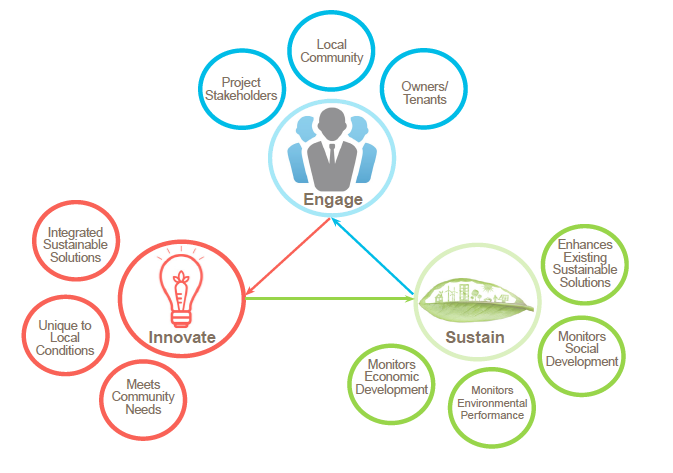 Energy
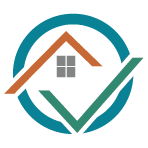 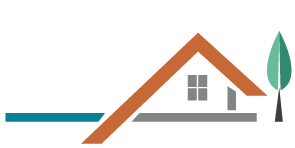 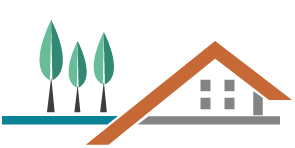 Demand Management Strategies – 40-50% Energy Reduction
Conventional Home
170 KWh/m2 Annually
Energy Efficient Home
80 KWh/m2  Annually
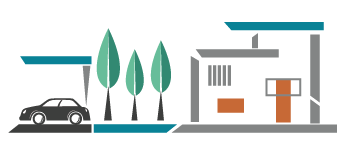 Solar PV panels to produce most of the remaining energy required by the energy efficient home
Water
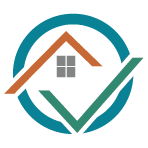 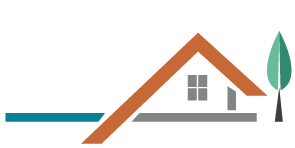 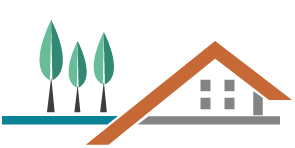 Demand Management  40% Reduction in Water Consumption
Conventional Home
Typical Water Usage
Water Efficient Home
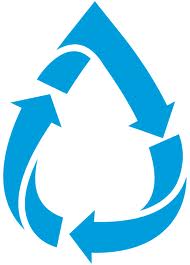 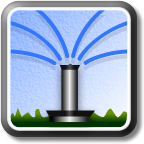 Productive & Non-Productive landscape Irrigation
On-Site Water Treatment
Waste
Fully-integrated sorting-at-source waste bins throughout the entire community 
Sorted waste sent to sister company: Tadweer Recycling Facility.
Recycle bins provided for:



Organic waste will be composted and turned into fertilizer and used in the productive & non-productive landscapes
Waste management awareness programs offered on how to reduce & reuse waste
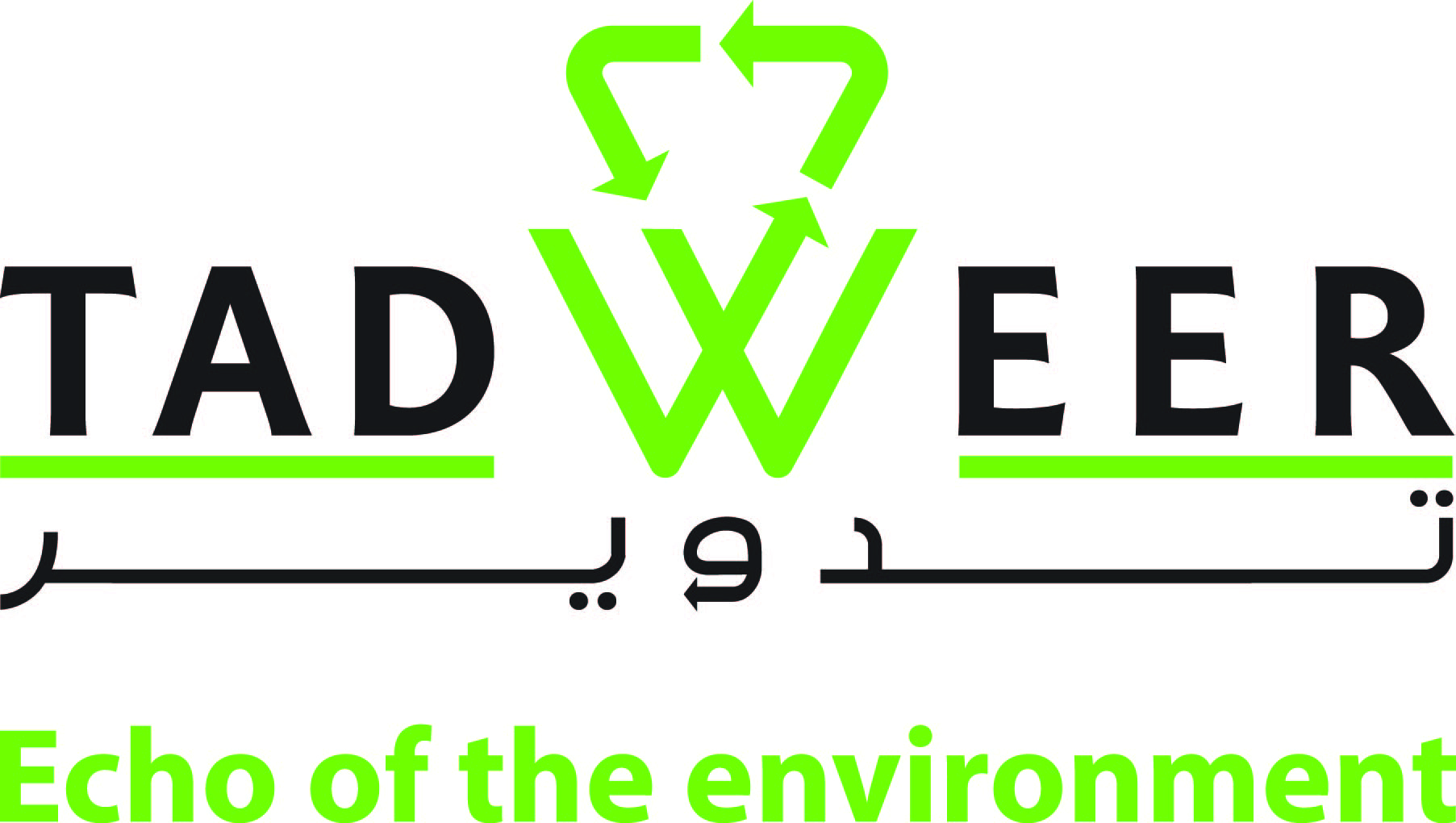 Paper & Cardboard
Glass
Plastics
Metal
General Waste
Transportation
Limited vehicular access to the outer perimeter ring road and parking lots only. This means internal transportation relies on the following:
Zero-emission vehicles, charged by solar panels, and alternative modes of transportation such as:
Electric vehicles - provided to each household
Internal public transport - electric buses
Bicycles and segways
EV Charging stations provided across the city
Subsidy for an electric car for each household
Electric shuttle bus connecting the City to the nearest metro station (Mall of Emirates)
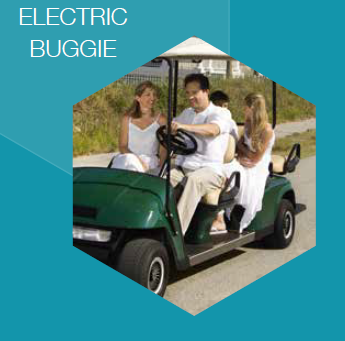 Project Delivery Timeline
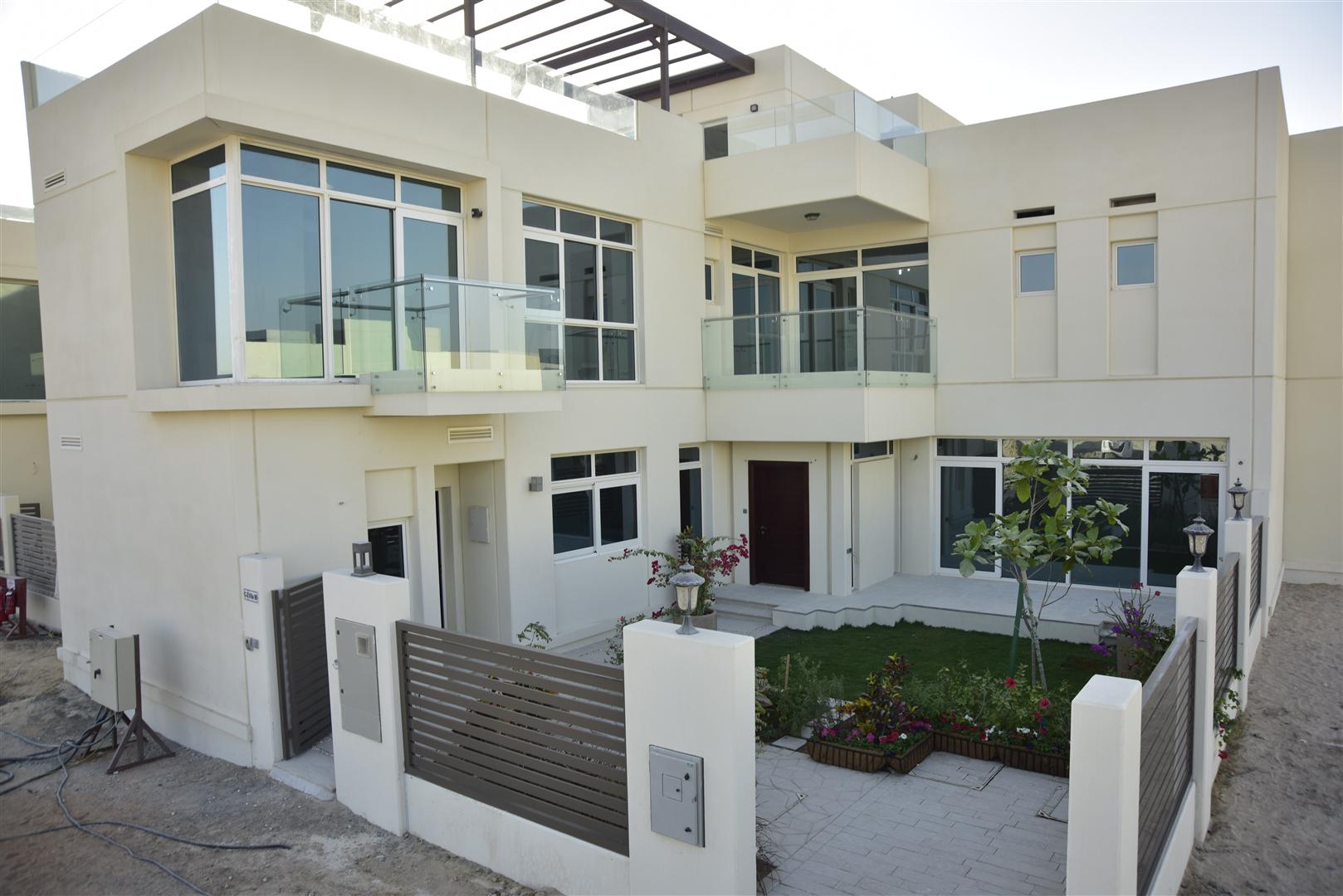 Phase 1 Completion:                   3rd Quarter 2015
The Green Belt Buffer Zone
Equestrian Center
The Central Green Spine
Residential clusters 1-5
Community Mall
All utilities

Phase 2 Completion :              4th Quarter 2016
Eco-Resort
Country Club
School
Science Museum & Planetarium
Sustainability Center of Excellence
The Sustainable City
Thank You